9 мая день ПоБеды
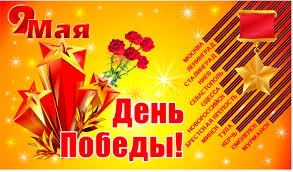 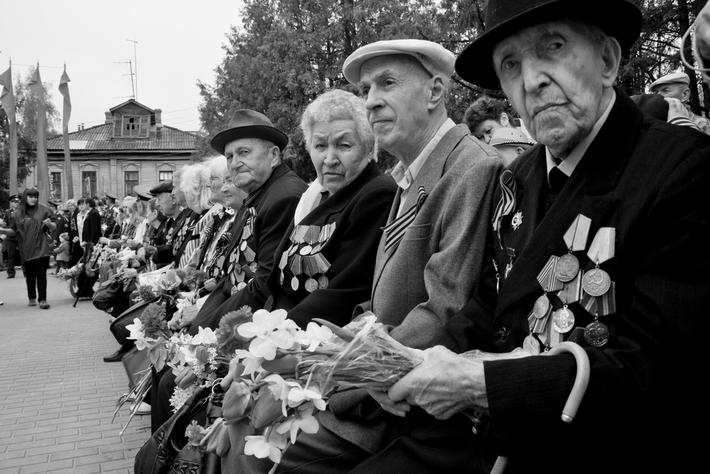 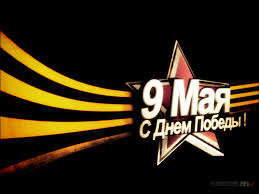 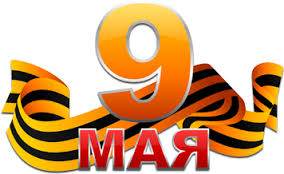 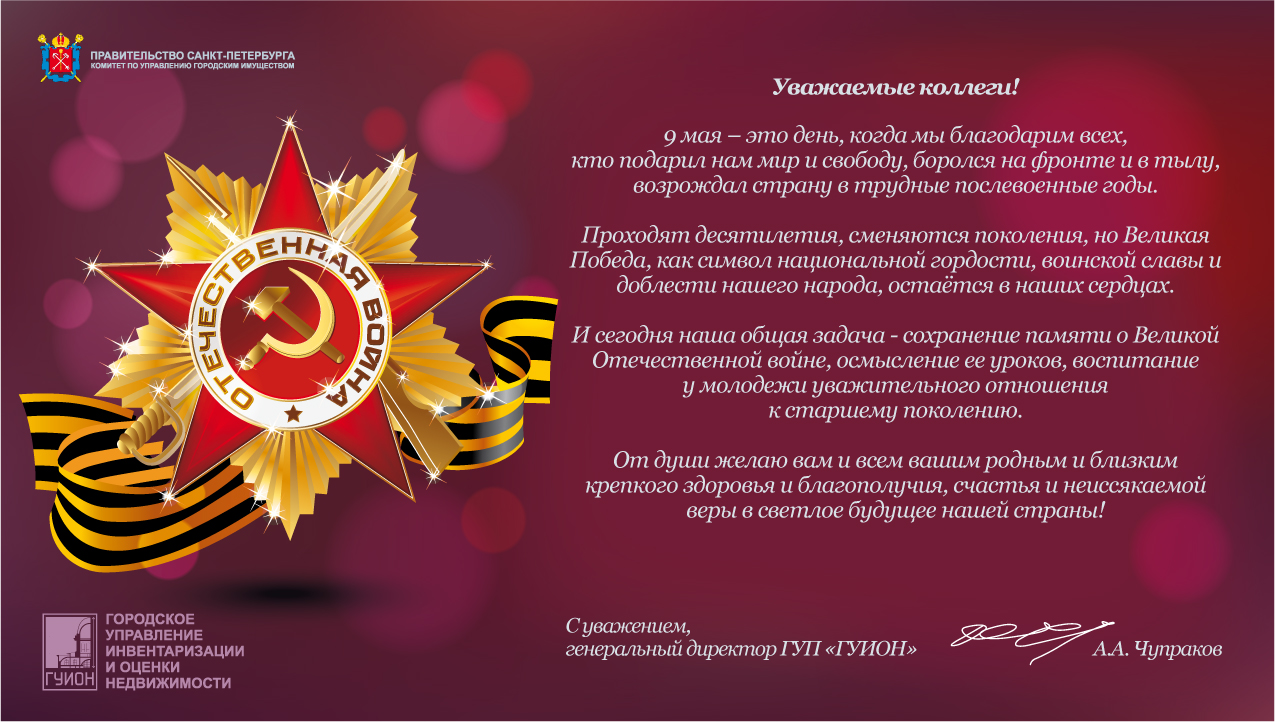 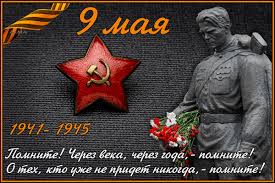 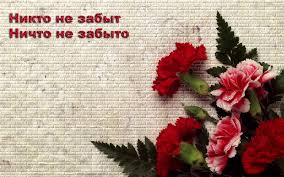 Подготовил презентацию Черкасов Павел Александрович 8 класс